Solve problems
 
like Rémi BRISSIAUD
How many bottles are on the wall ?
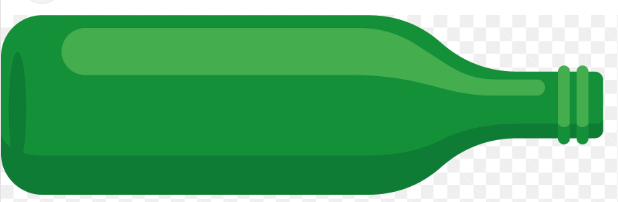 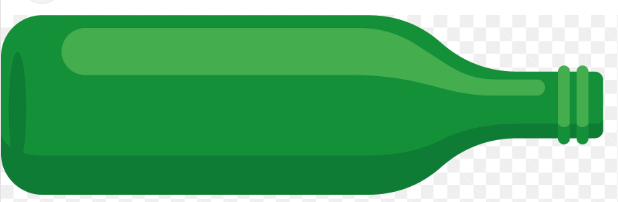 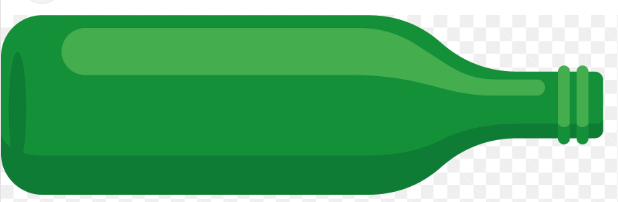 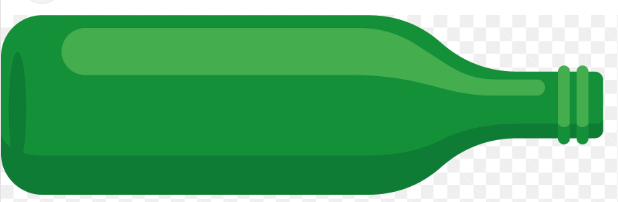 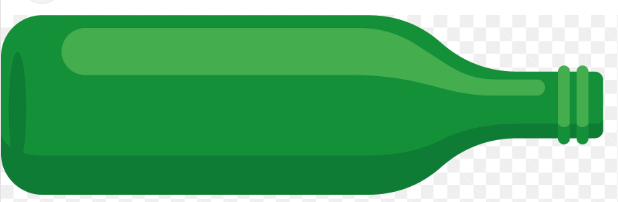 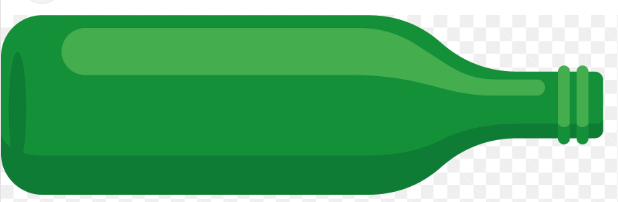 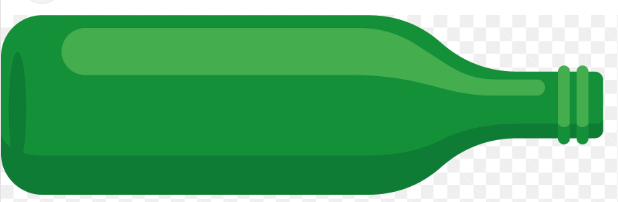 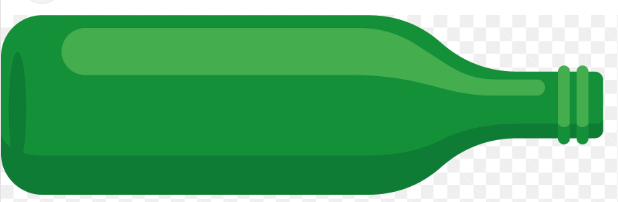 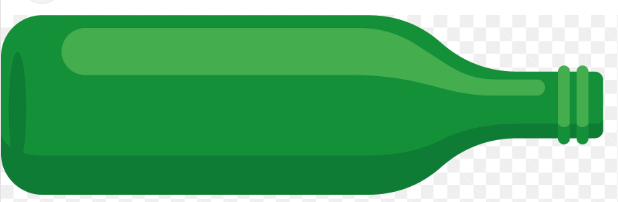 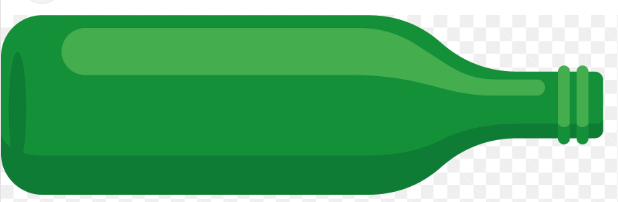 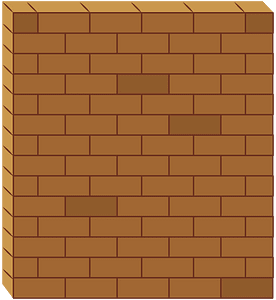 How many bottles are on the wall ? What happened ?
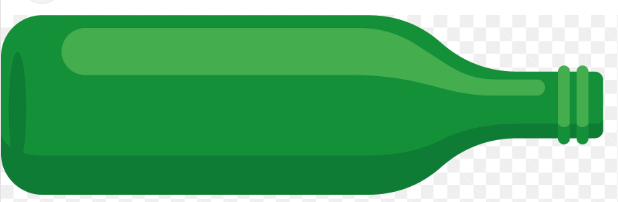 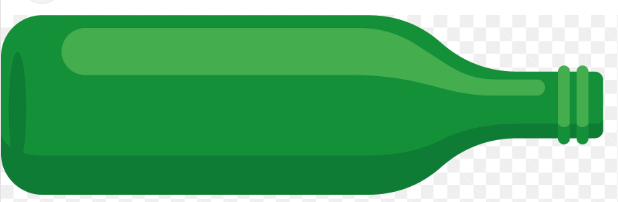 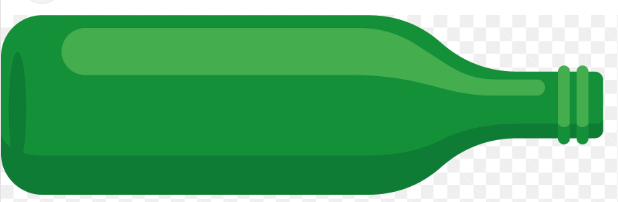 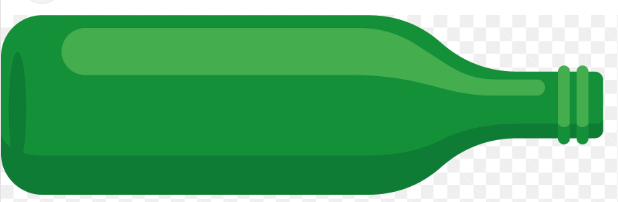 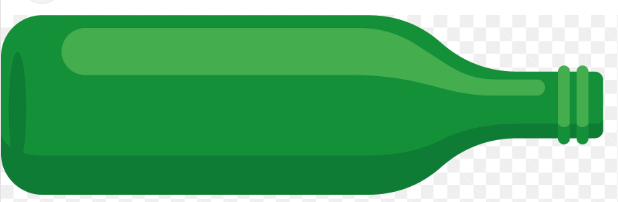 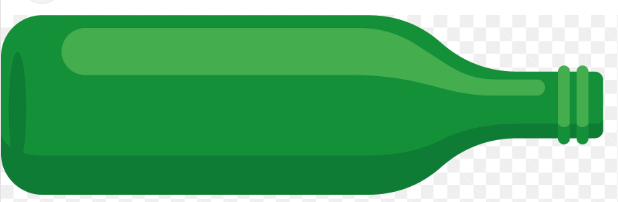 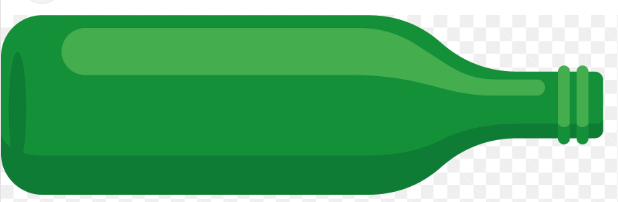 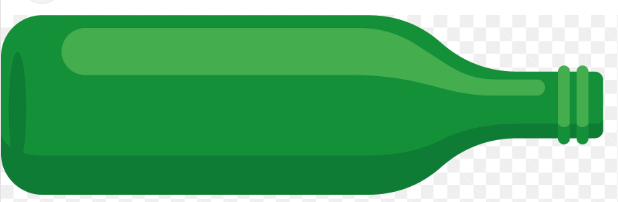 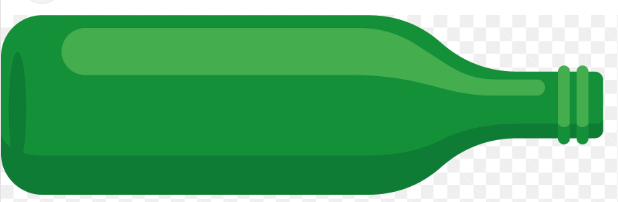 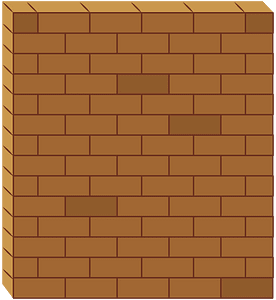 How many bottles are on the wall ? What happened ?
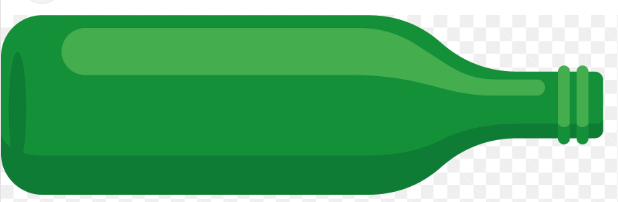 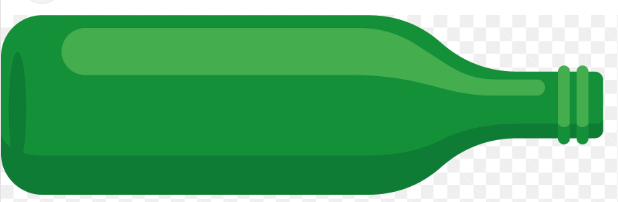 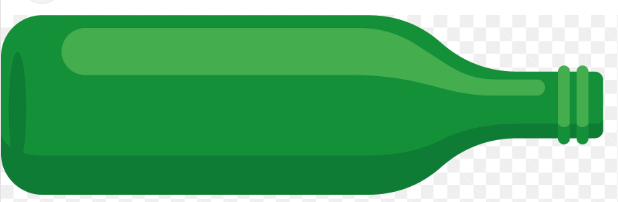 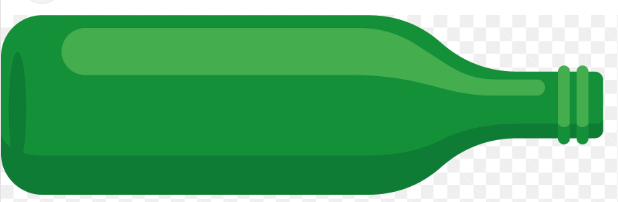 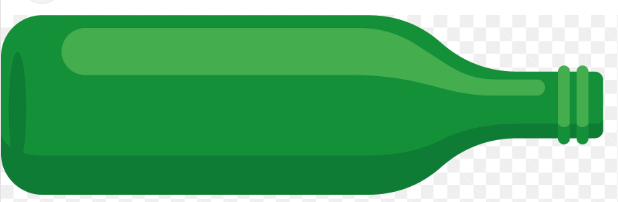 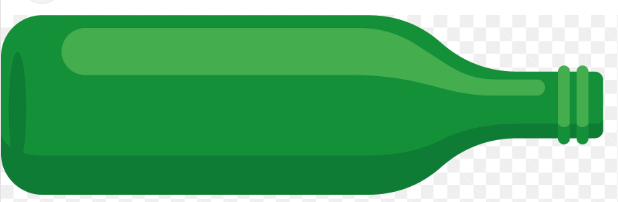 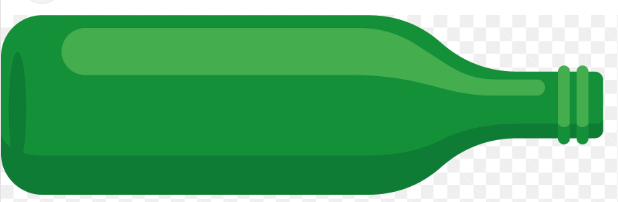 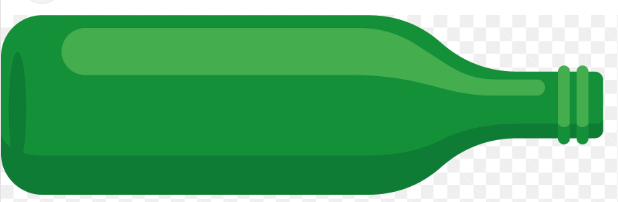 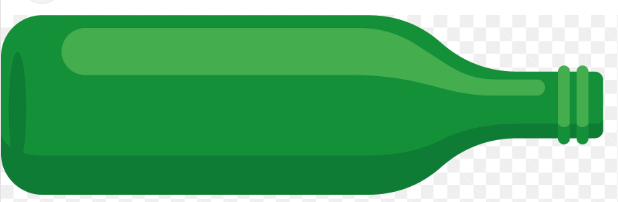 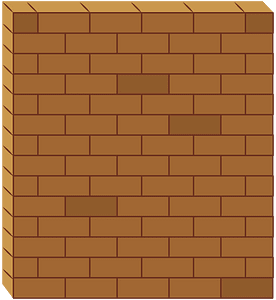 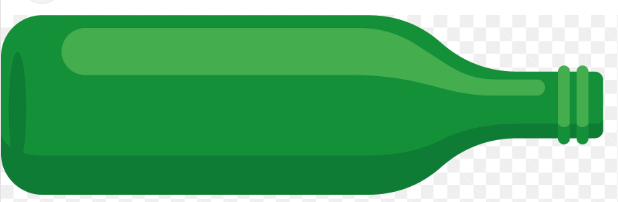 How many bottles are on the wall ?
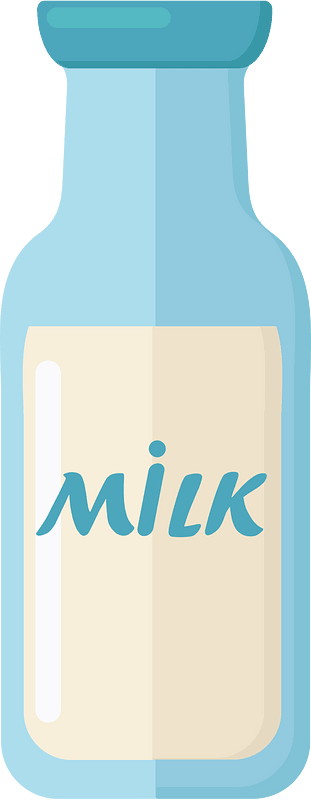 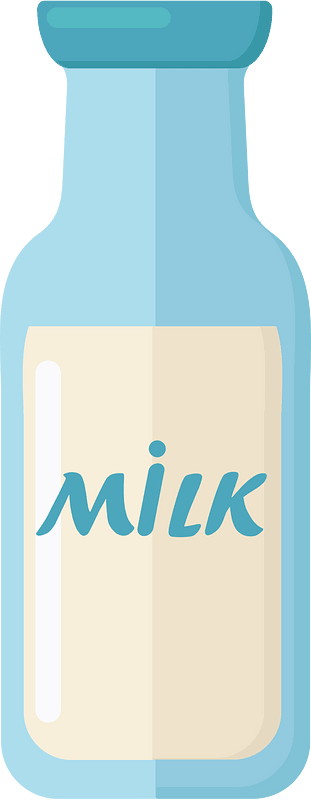 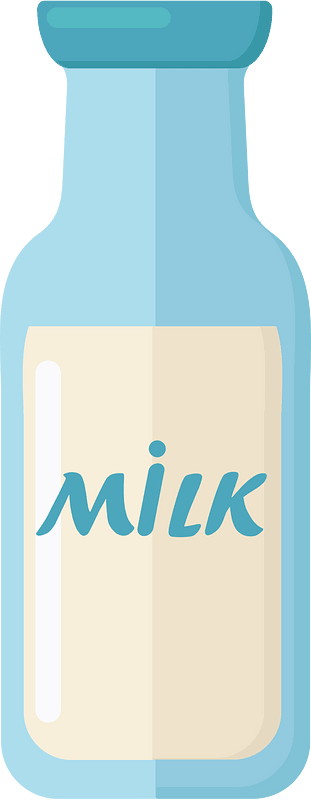 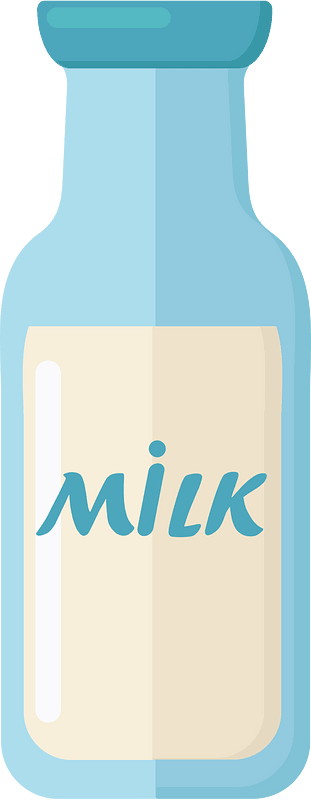 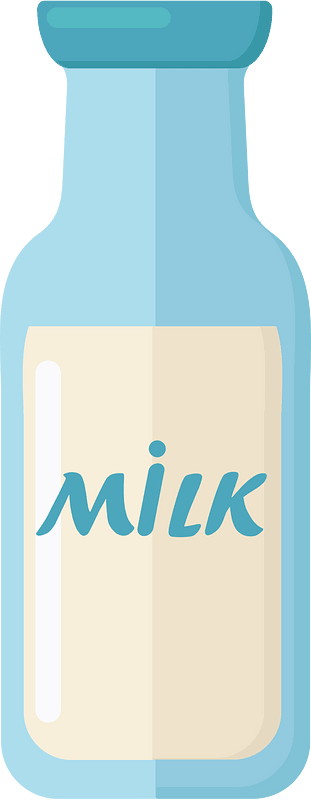 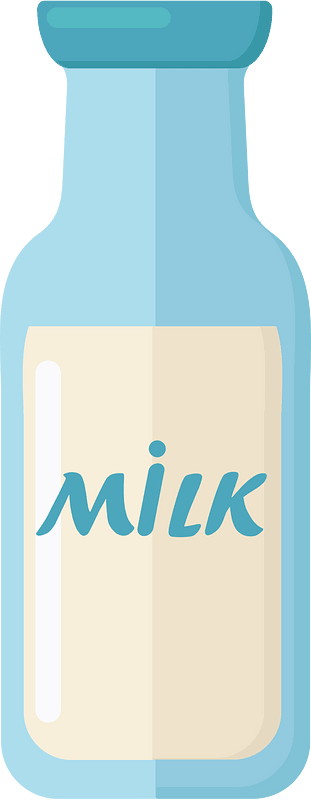 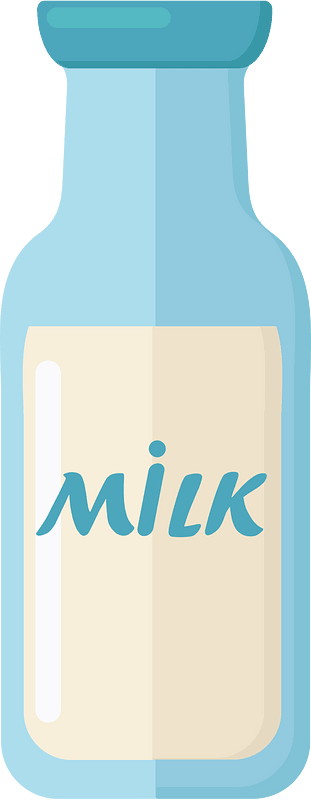 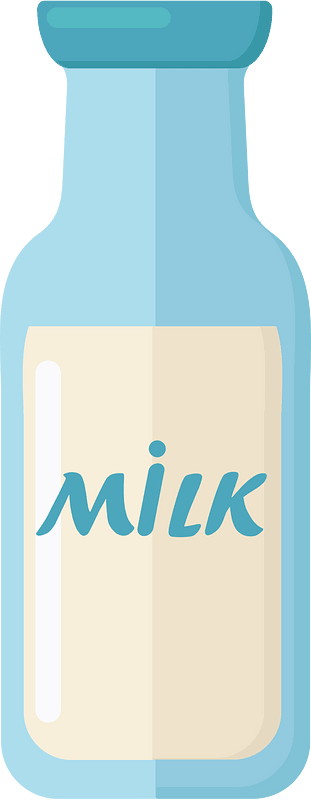 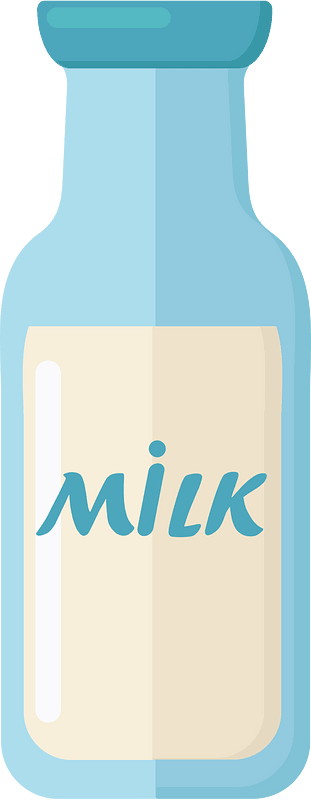 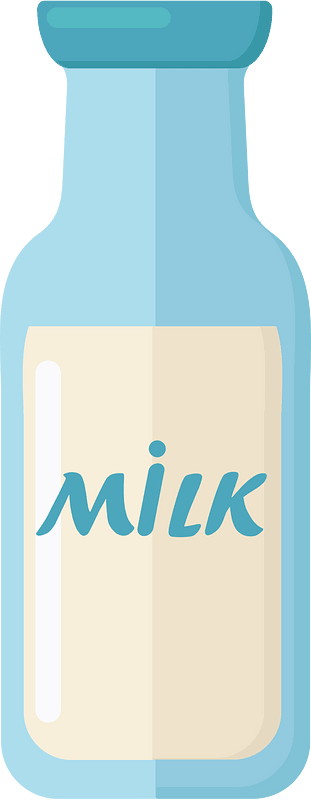 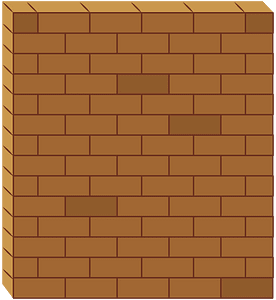 How many bottles are on the wall ? What happened ?
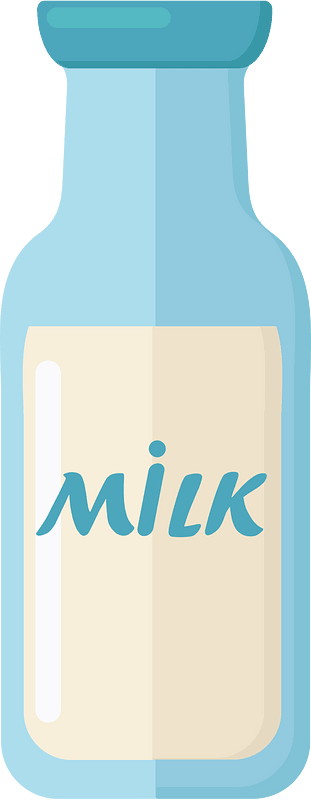 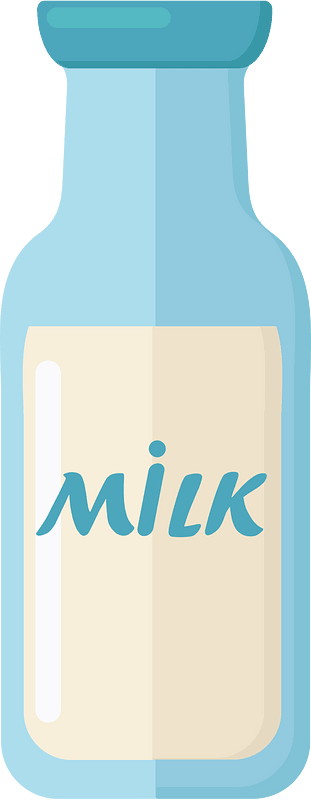 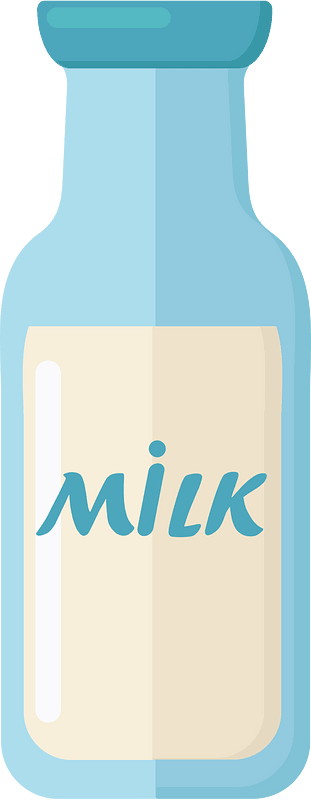 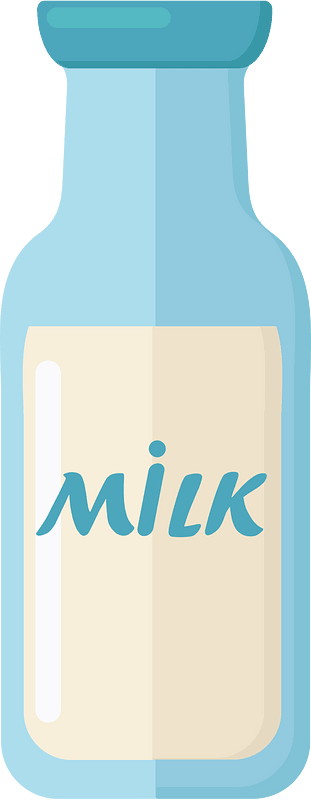 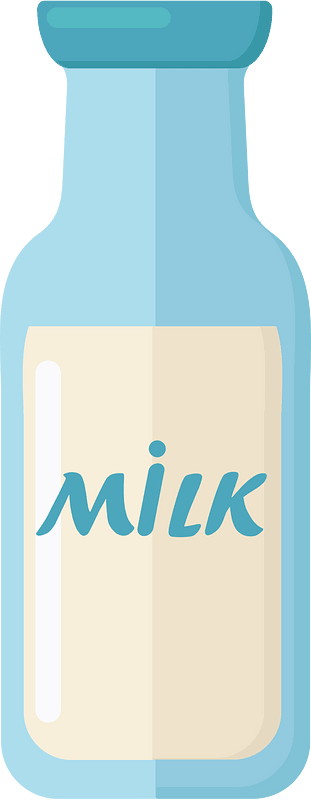 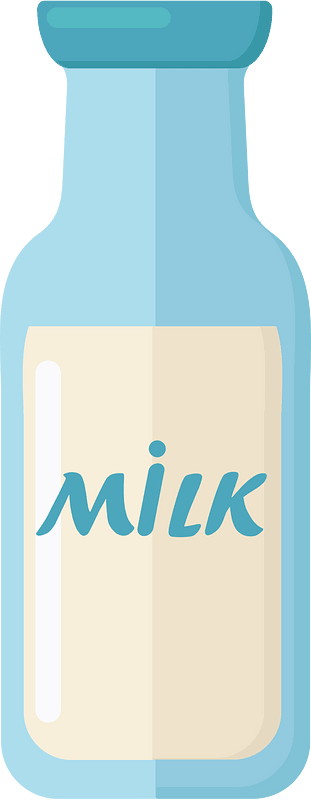 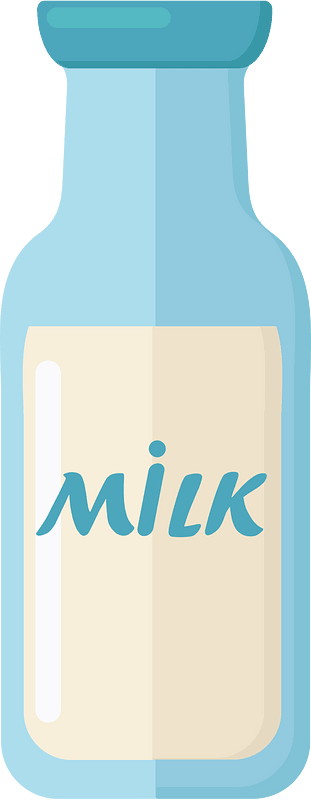 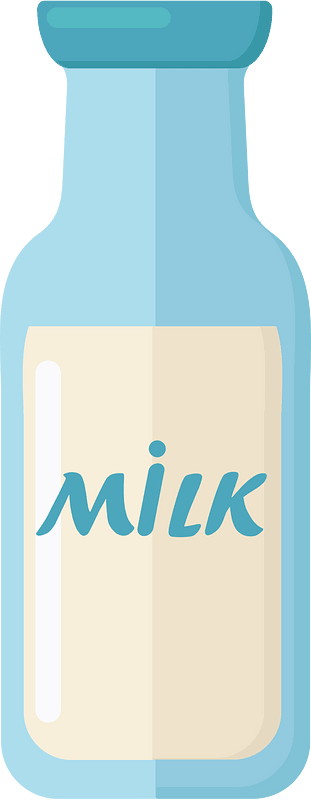 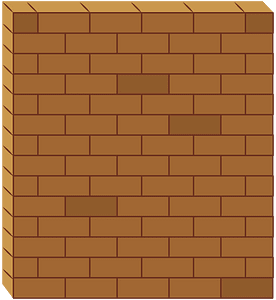 How many bottles are on the wall ? What happened ?
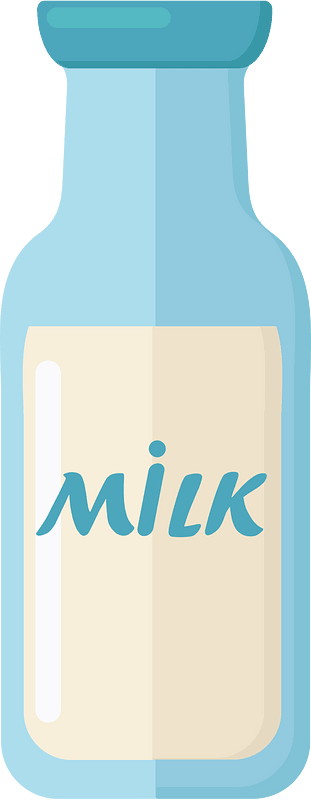 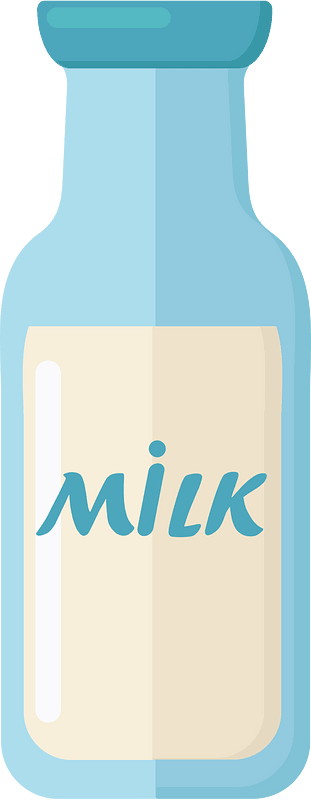 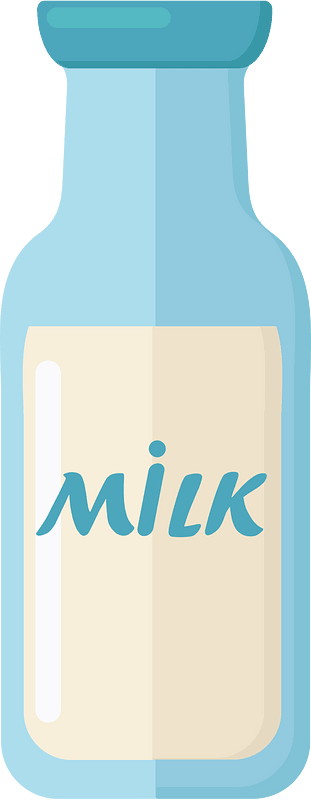 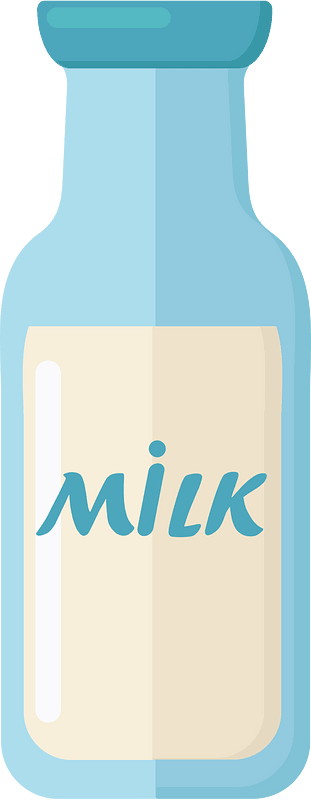 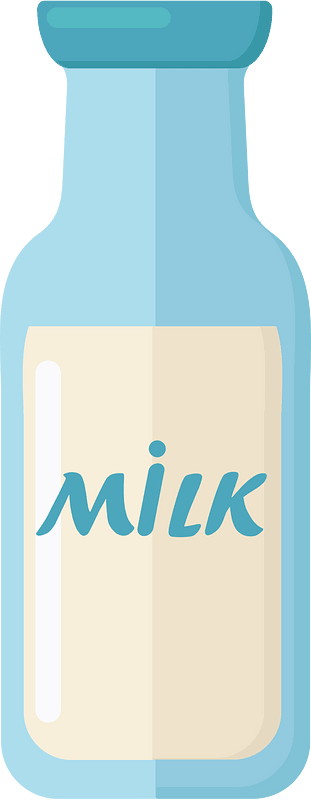 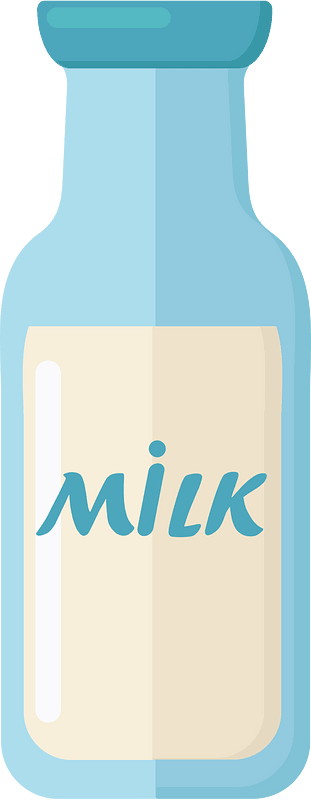 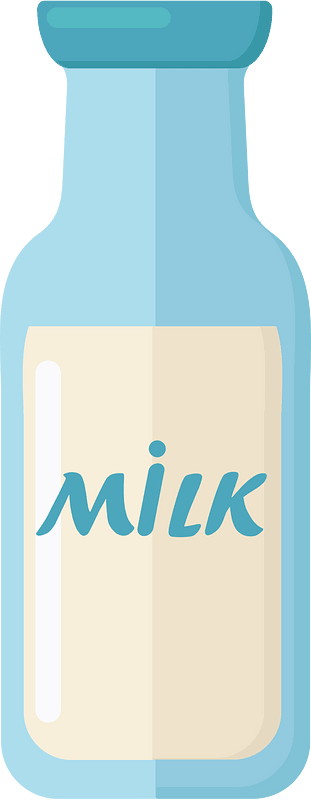 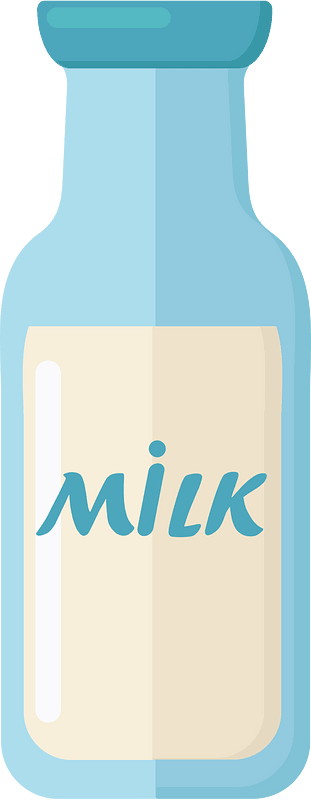 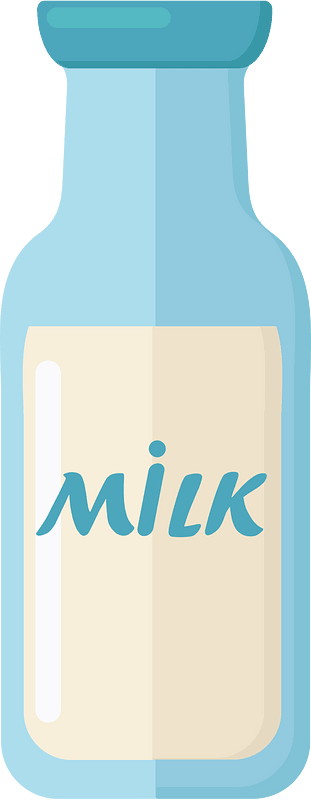 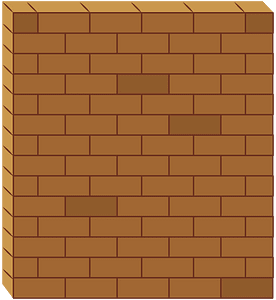 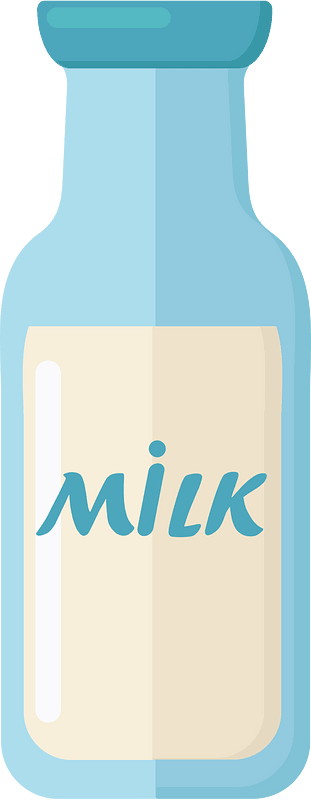 How many bottles are on the wall?
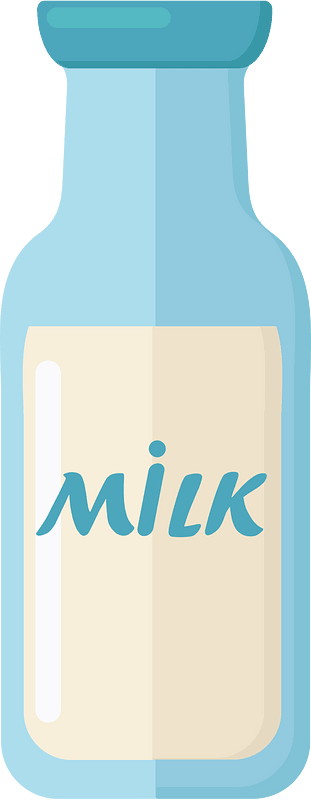 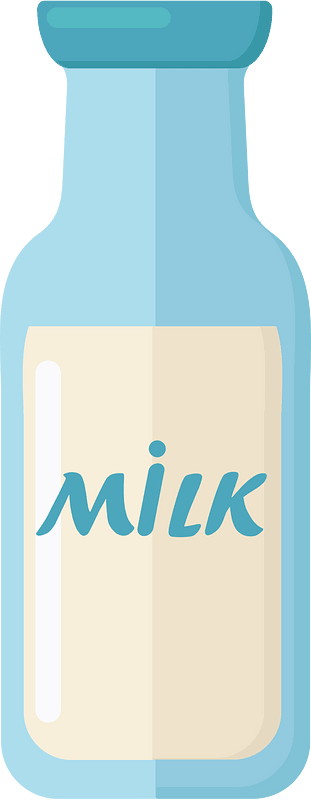 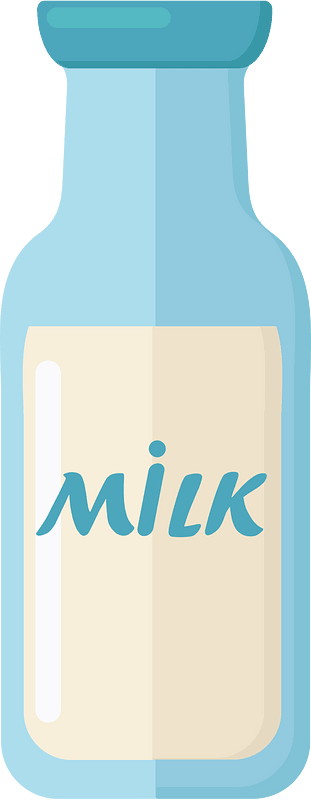 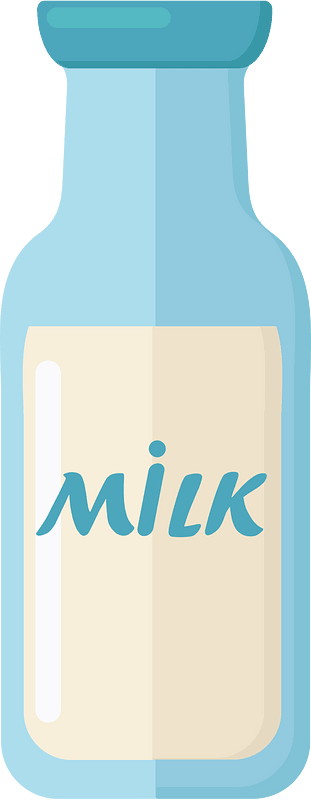 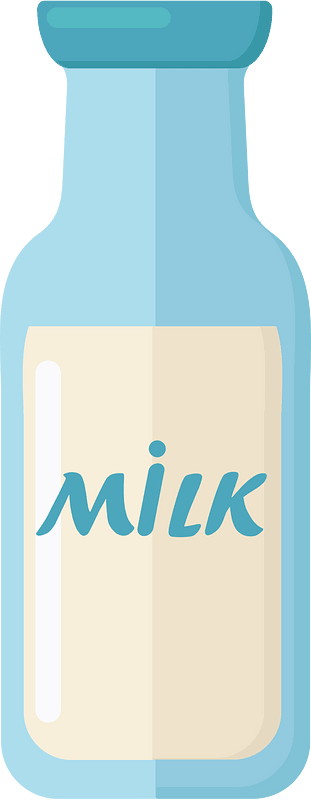 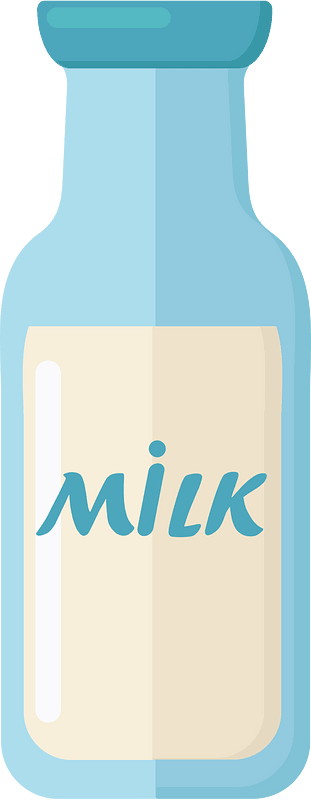 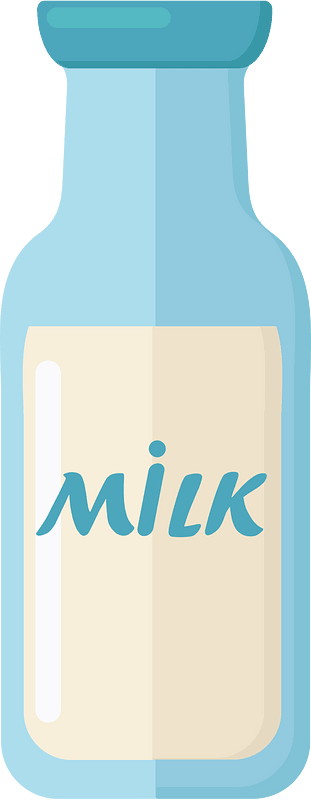 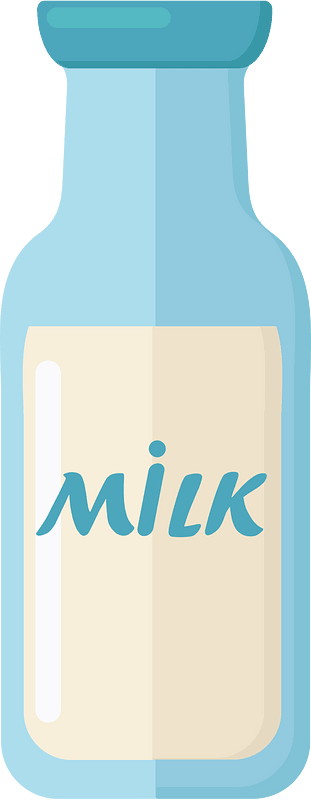 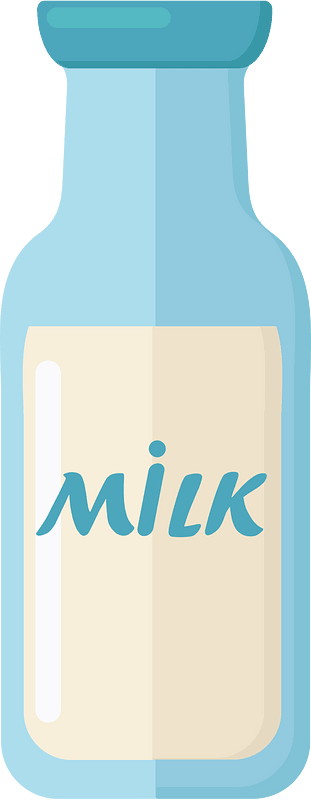 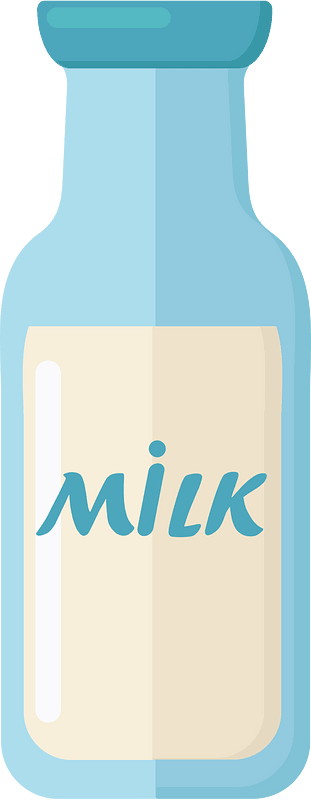 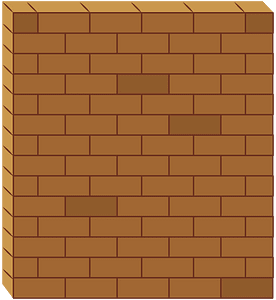 How many bottles are on the wall? What happened?
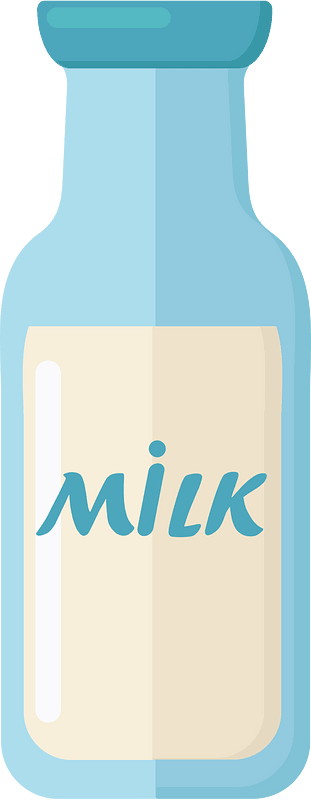 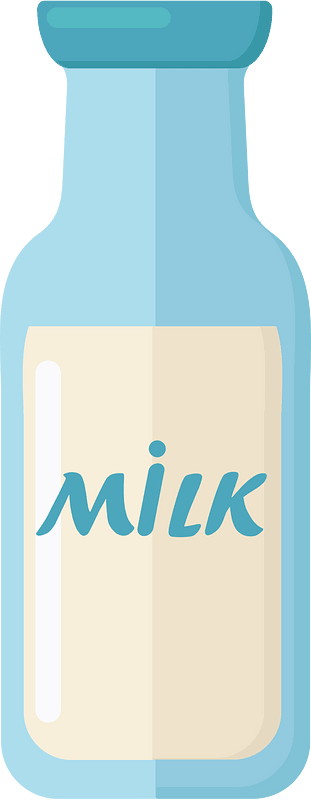 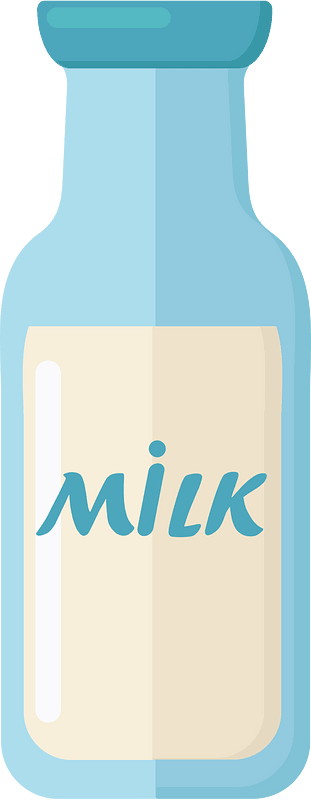 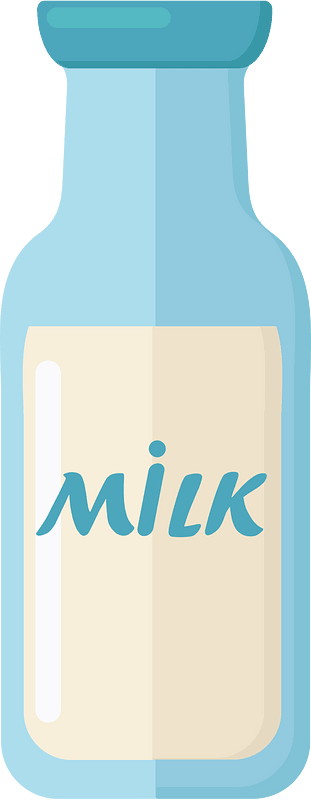 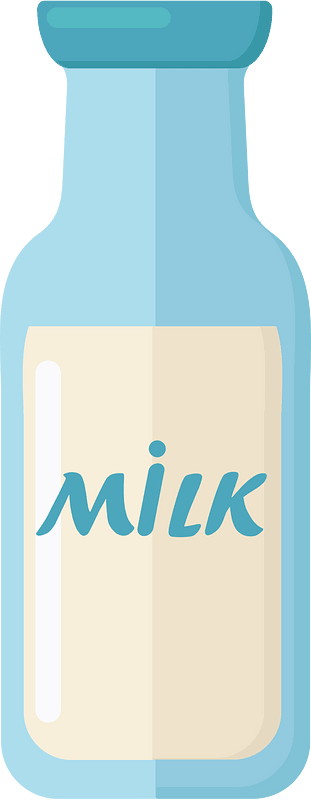 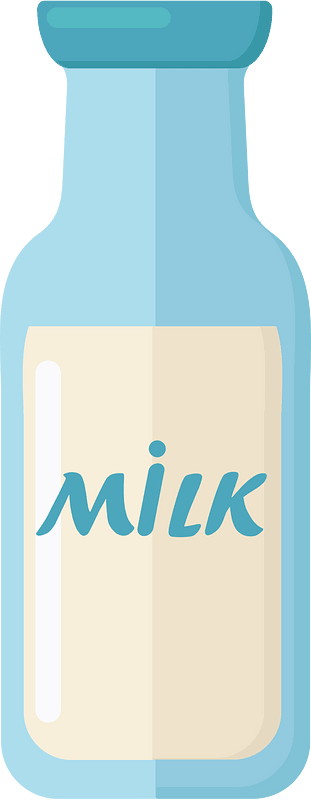 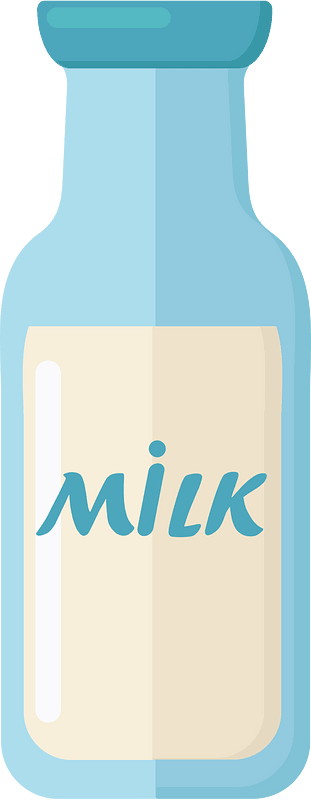 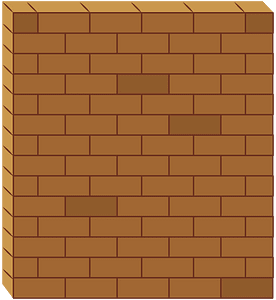 3 fell down.
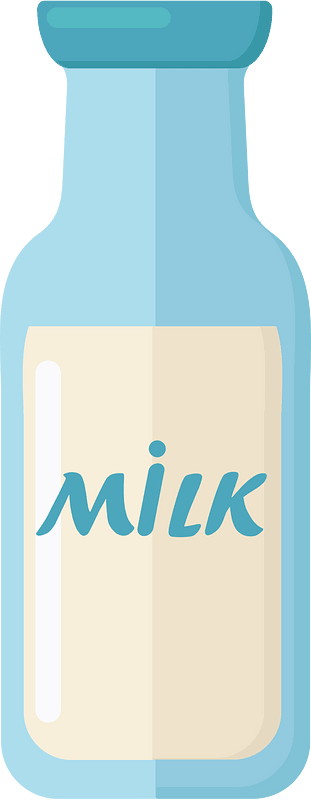 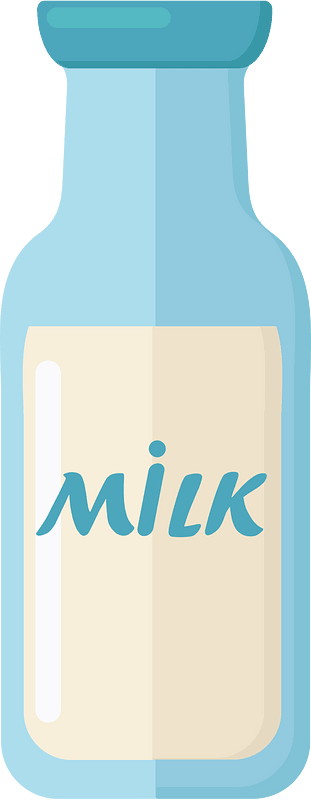 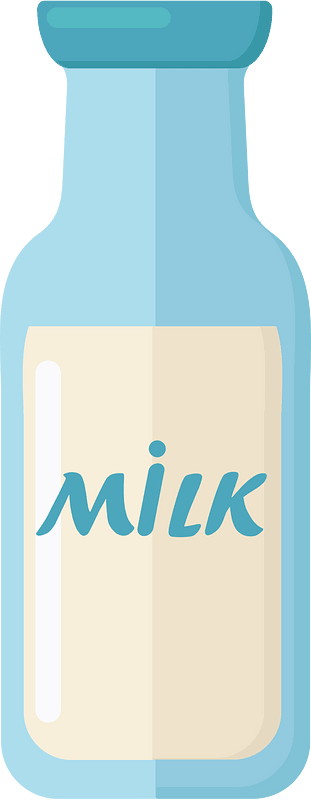 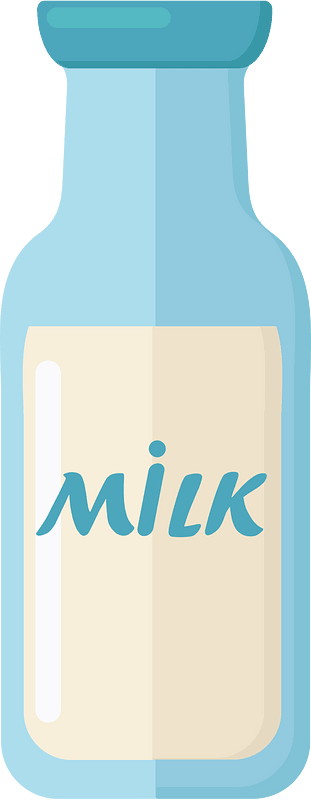 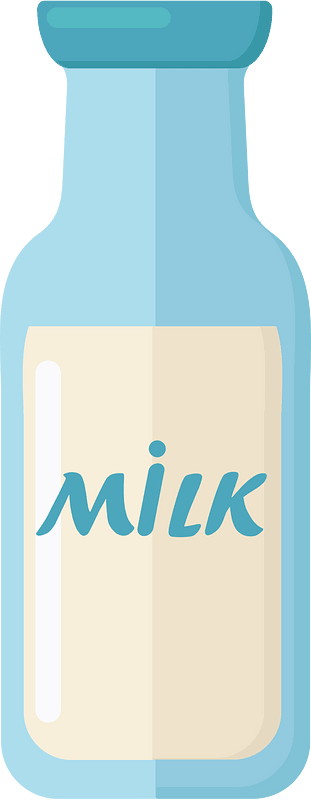 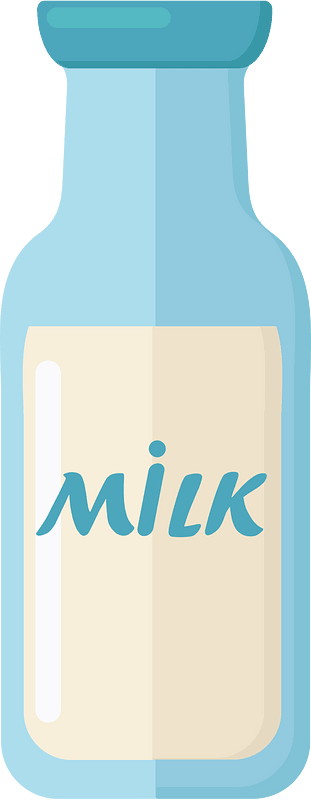 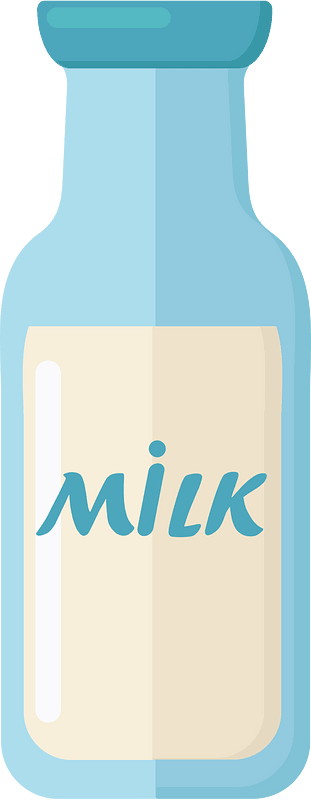 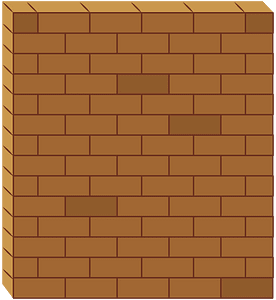 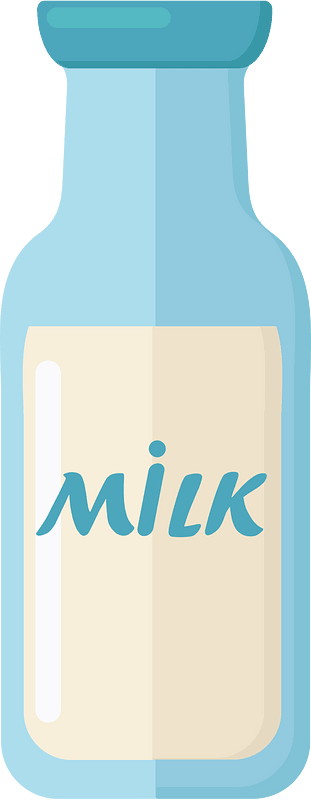 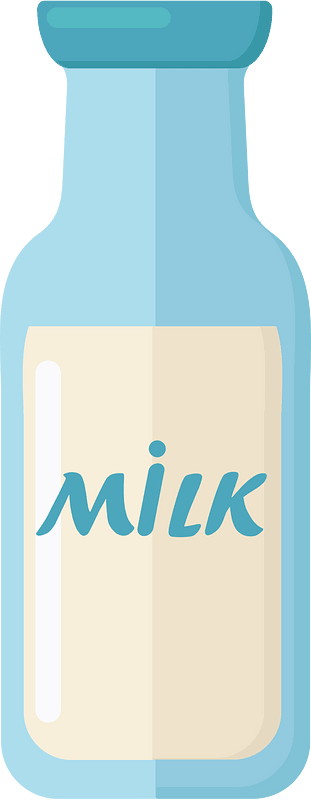 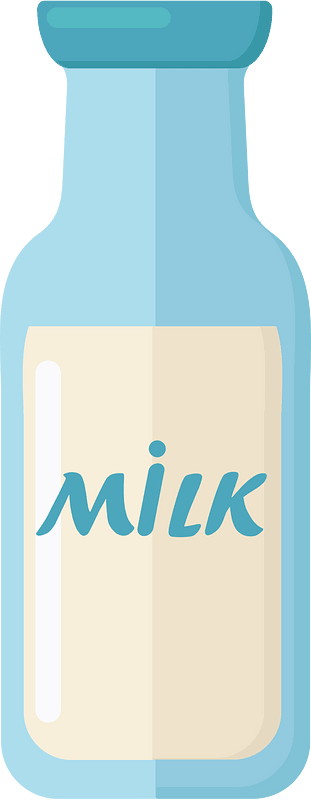